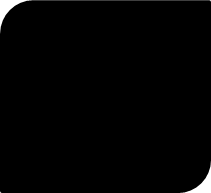 Consumer 
Challenge
Panel
Murraylink Public Forum10 April 2017
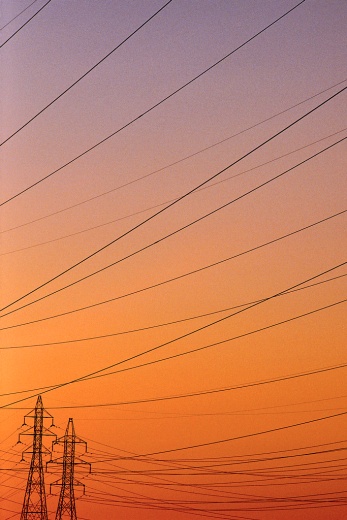 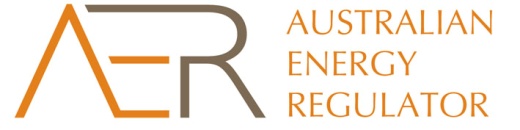 Outline
Role of the CCP
Customer engagement
Revenue Requirement
Incentives and pricing
Objective of the CCP
Advise the AER on the effectiveness of MurrayLink’s customer engagement activities and how this is reflected in the proposal; and
Advise the AER on whether the proposal is in the long term interests of consumers, consistent with the NEO.
The NEO is an economic efficiency objective with three principal dimensions:
Productive efficiency
Allocative efficiency
Dynamic efficiency
The NEO
Does the proposal promote Productive efficiency ? 
Efficient costs, incentive schemes, risk reflective rate of return are all relevant.
Does the proposal promote Allocative efficiency ? 
Pricing and value of reliability matters are relevant.
Does the proposal promote Dynamic efficiency?
Is the proposal consistent with the ENA/CSIRO Network Transformation Roadmap? 
How does the proposal fit with contingent projects being advanced through RIT-T processes?
Customer engagement
There has been no effective engagement with consumers pre-lodgement
Proposal is for consumers to fund a 30% increase in revenue: 45% collected from SA consumers, 55% VIC
We encourage MurrayLink to establish and communicate the value to consumers of the asset: historically and looking forward
Revenue Requirement
Overview
Opex
Capex
WACC
Overall revenues and prices
Proposal: 3.95% p.a. (real) increase 
Reflects:
Higher RAB due to higher capex in this period and next
Higher Opex 
Change in approach to WACC
Key concerns
Are the capex projects efficient?
What are the contingent project risks?
Does opex reflect the costs of an efficient service provider?
Is the change in approach on WACC warranted and justified?
WACC
Proposed WACC is 6.5%
Critical component of RR 
Lower WACC offsets other cost increases; moderates RR increase
ML approach varies substantially from the WACC guidelines:
Use of current estimates for RFR, Market return, and Beta
Higher MRP (implied) – 7.18% cf 6.5%
Higher Beta – 0.8 cf 0.7
Lower gamma of 0.25
Gamma and debt to be resolved through appeal – but 0.4 per guideline should be the default
Concerns: is the change of approach justified?
Change in approach
Rule change allowed AER to consider a broader range of information and models
This reflected the AEMC’s strong conclusion that a broader range of information should be considered
AER’s revised approach reflected this
Not reliant on a single model or rule
Allows the structured consideration of all information weighted (qualitatively) having regard to its strengths and weaknesses
ML’s approach on RoE focuses on estimates derived from current or more recent market data
Appears to give little if any weight to long term data.
Market return (and implied MRP)
ML proposal is that:
Market return (and implied MRP) should be set based on the current estimates
The equity beta should be increased to 0.8 based on more recent shorter period estimates
Concerns
Current estimates of market returns are volatile and dependent on assumptions and beta estimates have large error margins (increased by using a shorter period)
Difficult to distinguish trends from noise
Hence it is critical to consider a wide range of information and practice
Proposed increase in implied MRP may not be supported by other market data 
Others have accepted beta of 0.7
Beta
Beta estimates 
Leads to question noise vs trend
Frontier supported the use of a longer (10 year estimation period)
Longer term beta close to AER beta
Hence appropriate to:
Examine fundamentals as well as data
Cross-check with practice in regard to adjustment of beta
Consider overall evidence on RoE
Be cautious in adjusting beta
MRP – The evidence for greater risk?
Is there evidence that decisions on the RoE using the current approach have not met the NEO and RoR objective?
Acquisition values, broker reports, and capex plans suggest the WACC and RoE have more than met requirements of NEO and RoR objective.  Other regulators have considered market value provides useful information – with limitations
Is there evidence supporting a significant reduction in the required expected RoE since 2014?
market data (eg rise on price/earnings ratio) is consistent with significant reduction in RoE
Do investment fundamentals and market evidence support a widening risk premium between investments?
MRP should reflect market uncertainty and risks – measures such as the VIX, debt premiums do not suggest an unusual level of risk and uncertainty.  Comparable with 2013
TransGrid suggest inverse relationship between MRP and RFR – but a significant part of the decline in the RFR has been due to the decline in inflation expectations
Do the DGM estimates appear anomalous or biased?
the reported results appear inconsistent with international estimates and fundamentals
Some reviews suggest DGM estimates may be biased upwards
DGM is a long term model but results depend on assumptions and influenced
      by shorter term market trends.  Estimates need to be treated with caution.
Opex (1)
ML’s Opex 2014-2018 is estimated to be $21.1m (nominal) – 8% higher than the AER allowance despite the low inflation  environment.
The reasons for this increase seem opaque –difficult to assess
A small step change in Opex is projected in 2019 ($4.2m to $4.4m)
Concerns:
Most of the opex are payments to APA under a management contract entered into when APA sold Murraylink to EII.  
EII pays APA’s agreed costs as incurred plus a margin of 10%.  EII then seeks to recover its payments under the contract
Incentives/capacity to pursue efficiency gains are muted.
Opex (2)
Questions:
Are the costs incurred under the contract consistent with efficient costs?
Is the margin of 10% reasonable?
EEI argue that:
It is sound commercial practice to contract out the management of such assets
The costs incurred by APA are lower than EII would incur as APA can tap economies of scale EII could not.
The margin on the contract is comparable to other similar contracts
AER has approved similar contracts with similar margins
OPEX – Concerns with pass-through of management contract costs
The points made by EII are agreed and have important implications
As a standalone operation Murraylink’s opex costs would be inefficient
But its small scale does not prevent it accessing scale economies of management and operation – it need not be operated on a stand-alone basis
The relevant question is not whether the costs are lower than EII’s standalone costs but whether the costs are equal to, or lower than, the costs of an efficient service provider. 
This focuses attention on  the efficiency of the costs incurred by APA rather than the margin.
However, benchmarking is difficult due to the unique character of ML.
Capex forecasts
In 2014-18 ML will spend around $16.6m  – $10.7m or 227% above AER allowance 
In 2019-2023 ML projects to spend around $33.8m (real, 2018$) – around double the capex in the current period
It is all refurbishment/replacement – mostly for control systems
Business case refers to ‘risks’ and ‘reliability’ to dismiss alternatives but does not quantify either in the financial evaluation. 
Concerns:
The proposed spending should be carefully reviewed by AER.   
it is substantial and represents around 30% of the RAB. Hence the revenue impacts are significant.
Dynamic Efficiency in a fast changing market
Confidentiality claim makes assessment difficult.
given nature of asset it is difficult to benchmark costs – requires project specific evaluation
Interconnect Capacity and Contingent Project
ML has proposed a contingent project to increase capacity on the interconnect at an estimated cost of $994m if all elements proceed.
There are also other proposals to increase the interconnection of SA – being evaluated under SA Electricity Transformation Project RIT-T by ElectraNet
One RIT-T option includes ML control system upgrade to provide fast frequency response.
Interaction with MurrayLink’s CAPEX proposal is unclear.
Benefit > Cost must be demonstrated before $$$ committed to control system upgrade in either case
Summary
MurrayLink is a unique asset but the expenditure justifications in the proposal are disappointing
Consumer engagement should focus on demonstrating the value provided by the asset
Need to develop a program for ongoing engagement including RIT-T processes
ElectraNet RIT-T provides important context for assessing expenditure needs – but not yet conclusive